Chapter 14 – Graphical User Interfaces
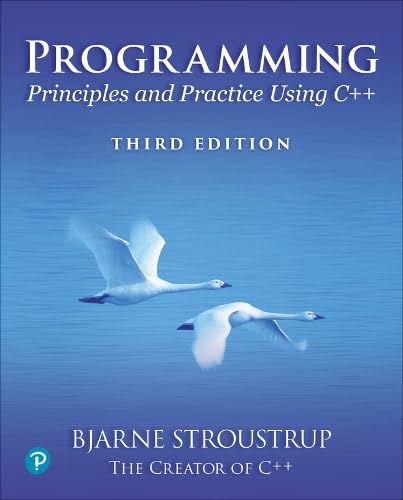 Computing is not about
computers any more.
It is about living.
– Nicholas Negroponte
TBD
Stroustrup/Programming/2024/Chapter14
2